درهم سازی
سید مهدی وحیدی پور

ارایه سوم: درهم‌سازی، روشها و کاربردها
درهم سازی
درهم سازي تابع h(k) است كه كليد k را به يك آدرس انتقال مي دهد. از اين آدرس به عنوان مبنايي براي ذخيره و بازيابي ركوردها استفاده مي‌شود.
آدرس
ركورد
به آدرس 4 آدرس خانگي گفته مي شود.
1

2

3

4

5
كليد       k=LOWELL
h(k)
آدرس 4
LOWELL
تفاوت درهم سازي و انديس سازي
آدرس‌هاي به دست آمده از درهم سازي تصادفي هستند.
با درهم سازي دو كليد مختف ممكن است به يك آدرس انتقال داده شوند.كه در آن صورت برخورد(Collision) رخ مي‌دهد.
چندين روش مختلف براي كاهش تعداد برخوردها
پراكنده كردن ركوردها
بتوانيم الگوريتمي پيدا كنيم كه ركوردها را به صورت تصادفي و پراكنده بين آدرس ها توزيع كند كه تعداد زيادي ازركوردها در اطراف يك آدرس مشخص تجمع نكند.

استفاده از حافظه اضافي
در مقابل تعداد ركورد از حافظه بيشتري كمك مي گيريم  كه پيدا كردن الگوريتم در هم سازي ساده‌تر باشد.

قرار دادن بيشتر از يك ركورد دريك آدرس
فايل به اندازه كافي بزرگ باشد تا چندين ركورد را در خود ذخيره كند.
به آدرس هايي كه چندين ركورد را نگهداري مي كنند باكت گفته مي شود.
توزيع ركوردها در بين آدرس‌ها
بهترين
بدترين
قابل قبول
آدرس      ركورد
آدرس      ركورد
آدرس      ركورد
1
2
3
4
5
6
7
8
1
2
3
4
5
6
7
8
1
2
3
4
5
6
7
8
A
B
C
D
E
F
G
A
B
C
D
E
F
G
A
B
C
D
E
F
G
روش هاي درهم سازي
جستجو در كليد براي يافتن يك الگو: اگر بعضي از قسمت‌هاي يك كليد، يك الگو واقعي قابل استفاده را نشان دهد. مي‌توان از تابع درهم‌سازي استفاده كرد كه آن بخش از كليد را استخراج كند.

 تا كردن قسمت هايي از كليد: عددهايي را از قسمت‌هايي از كليد استخراج مي‌كند و سپس به آنها را به هم اضافه مي‌كند. اين روش الگوهاي اوليه را خراب مي‌كند. 

 تقسيم يك كليد بر يك عدد: اندازه آدرس را بر يك عدد تقسيم مي‌كنيم و از باقيمانده‌ی آن استفاده مي‌كنيم.

 مجذور كردن كليد و گرفتن عدد مياني

 تبديل مبنا
پیش بینی توزیع رکوردها
N تعداد ادرس‌های موجود
R تعداد رکوردهایی که باید ذخیره شوند.
X تعداد رکوردهایی که به یک ادرس مشخص اختصاص داده شده‌اند.
توزیع پواسون
0.184=
0.368=
0.061=
(r/n)xe-(r/n)
P(x)=
احتمال اینکه هیچ کلیدی در یک ادرس مشخص درهم سازی نشود:


احتمال اینکه دقیقا یک،دو یا سه کلید در یک ادرس مشخص در هم سازی شوند:
X!
103 e-1
10  e-1
12  e-1
11  e-1
P(0)  =
P(2)  =
P(1)  =
P(3)  =
0.368=
1!
0!
2!
3!
دانسيته فشردگي
تعداد ركورد ها
دانسيته فشردگي
=R/N=
تعداد فضا
اندازه فضاي استفاده شده در فايل را نشان مي‌دهد و تنها راه تخمين كارايي محيط درهم‌سازي است.
دانسيته فشردگي- ادامه
اگر دانسیته فشردگی 50 درصد باشد وهر ادرس تنها قادر باشد یک رکورد را در خود ذخیره کند انتظار داریم که 21 درصد تعداد کل رکورد ها در جایی غیر از ادرس خانگی خودشان ذخیره شوند.

اثر دانسیته فشردگی نسبت به رکورد هایی که در ادرس خانگی خود ذخیره نشده اند:
از تابع پواسون  و دانسیته نتیجه می‌شود که برخورد اجتناب ناپذیر است در نتیجه باید  به روش‌های رفع برخورد بیاندیشیم.
روش های رفع برخورد
خطي
                                           ادرس باز        درجه دوم
1.  online(كليد موجود نیست)                       دوگانه 
                                                              دامنه محدود

                                          زنجيره‌اي

                                            perfect(بدون تصادم)
2.Offline(كليد موجود 1ست)     minimal perfect
                                                     preserving order MPHF
          
    
ذخیره کردن بیشتر از یک رکورد در هر ادرس(باکت)
پيوند با ناحيه سرريز
جدول هاي پراكندگي:انديس سازي
روش‌های کاهش تعداد برخوردها

توزیع رکورد ها بین ادرس ها

انواع روش‌های درهم‌سازی

توزیع پواسون و دانسیته فشردگی
درهم سازي آدرس دهي بازدرهم‌سازي خطي
درهم سازي آدرس دهي بازروش سرریز فزاینده
درهم سازی خطی با c=1
اگر به يك ركورد آدرسي تخصيص داده شود كه قبلا توسط ركوردي اشغال شده است آدرس‌هاي بعدي مورد جستجو قرار مي گيرند تا اولين آدرس خالي پيدا شود.
1
2
3
4
5
6
Novak
Rosen
كليد york
آدرس2
Jasper
روال درهم‌سازي
york
هنگام جستجو كليد york جستجو از آدرس 2 شروع مي‌شود زيرا york هنوز در آدرس 2درهم‌سازي مي‌شود.
روش‌هاي مختلف جانشين‌سازي
FCFS:كليد قديمي در سلول نگه داشته ميشود و كليد جديد سلول هاي بعدي را بررسي مي‌كند.

LCFS:كليد جديد وارد سلول ميشود و كليد قديمي سلول هاي ديگر را بررسي مي‌كند.

Robin hood:در بين دو كليد كليدي كه بزرگترين تغيير مكان را دارد در سلول نگه داشته مي‌شود و كليد ديگر سلول‌هاي ديگر را بررسي ميكند.
درهم سازي آدرس دهي بازدرهم‌سازي دوگانه
فرمول کلی
 HD (k,i) = (g(k) + ih(k)) mod m
k  مقدار كليد
h(k)  و g(k) توابع درهم ساز ساده 
i نشان دهنده تعداد تكرار توليد آدرس براي كليد k

ركورد هاي سرريز در آدرس دورتري از آدرس خانگي قرار دارند.
هنگام ايجاد برخورد تابع در هم سازي ديگري روي كليد عمل ميكند.


مشكلات:
محلي بودن را نقض مي‌كند
توليد آدرس‌هاي يكسان و تكراري در دنباله‌هاي ادرس.
S. M. Vahidipour      UoK
درهم سازي آدرس دهي بازدرهم‌سازي دامنه محدود
به منظور استفاده از روش دامنه محدود، روند زير براي بدست آوردن آدرس كليد K در فضايي با m= pn مكان اجرا مي شود. P عدد اول و  n≥1.
به ازاي هر کليد k دو عدد a,b را محاسبه کنيد:
a= k mod m,               b = k mod (m-2)
واضح است که روابط 0≤b≤m-2 , 0≤a≤m-1 برقرار مي شود.
مجموعه S را يك مجموعه دامنه محدود GF(Pn)مي‌نامند. هر چند جمله‌اي از محدوده GF(Pn)را با n عدد ضريب ان نشان ميدهند. .a= ( an-1, an-2,..., a0)Pلذا يك عدد Nرقمي در مبناي P نشان دهنده يك چند جمله اي در محدوده GF(PN)است. 
اعداد a وb درمبنايp  بر اساس محدوده‌ي GF(pn)  نشان دهنده‌ي دو چندجمله‌اي به نامهاي  gk (X) و hk (X)  مي­باشند.
a= ( an-1, an-2,..., a0)P
b= ( bn-1, bn-2,..., b0)P
gk (X)= an-1Xn-1 + an-2Xn-2 + … + a0
hk (X)= bn-1Xn-1 + bn-2Xn-2+ … + b0
S. M. Vahidipour      UoK
درهم سازي آدرس دهي بازدرهم‌سازي دامنه محدود
شماره دنباله آدرس ها، كه نشان دهنده ی چندمين آدرس توليدي است، را نيز در مبناي p نمايش داده و چندجمله اي fi(x) در فضاي GF(pn) توليد مي شود.
i= ( in-1, in-2,..., i0)P
fi (X)= in-1Xn-1 + in-2Xn-2 + … + i0                          
حال بر اساس قوانين حاکم بر GF(pn) و با در نظر گرفتن fλ(X) به عنوان چند جمله اي ثابت در فضاي GF(pn)رابطه زير نشان دهنده تابع در هم ساز جديد است.
Hf(k,i) = (gk(X) + fλ(X) fi(X) hk(X)) mod t(x)                          
 Hf(k,i)چندجمله اي از فضاي GF(pn) مي باشد که ضرايب آن نشان دهنده عددي است در مبناي p که همان آدرس توليد شده تابع درهم‌ساز است.
t(x) چندجمله‌ای تجزیه ناپذیر در مبنای p مانند
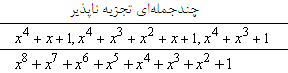 ذخيره‌كردن بيشتر از يك ركورد در يك آدرس:باكت ها
گاهي ذخيره‌سازي گروهي از ركوردها  در بلوك‌ها بهتر از ذخيره‌سازي تك تك آنها است.
در واقع چند ركورد از آدرس مشترك دارند.

براي جستو يك ركورد كل باكت در حافظه قرار مي‌گيرد و ركوردهاي موجود در باكت جستجو  مي‌شوند.

حالت سرريز در باكت وجود دارد اما احتمال وقوع آن بسيار كمتر است.
حذف رکورد
حذف فایل پیچیده تر از اضافه کردن آن است،زیرا:

محل رکورد حذف شده نباید مانع جستجو های بعدی شود.
امکان استفاده از فضای آزاد شده باید وجود داشته باشد.
استفاده از علائم ویژه
راه حل:
Adams
Jones
######
Smith
سرريز فزاينده زنجيره‌اي
ركورد هاي مترادف در يك ليست پيوندي قرار مي‌گيرند. يعني هر آدرس خانگي حاوي عددي است كه محل ركورد بعدي كه در اين آدرس خانگي قرار دارد مشخص مي‌كند.
متوسط طول جستجو: 1.7
مزيت: در هر جستجو فقط ركورد‌هايي كه داراي كليدهاي مترادف هستند دستيابي مي‌شوند.
پيوند با ناحيه سرريز
تمام ركورد هاي سرريز را به يك ناحيه سرريز منتقل مي‌كنيم.

مجموعه آدرس هاي خانگي ناحيه داده اصلي و مجموعه آدرس هاي سرريز ناحيه سرريز نام دارد.
جدول هاي پراكندگي:انديس سازي
فايل در هم سازي حاوي هيچ ركوردي نيست و فقط حاوي اشاره گرهايي به ركوردهاست.
اين فايل مانند يك انديس است كه توسط  درهم سازي جستجو مي‌شود.
20

21

22

23

24
Adams
Cole
Bates
Dean
Evans
درهم‌سازي قابل توسعه
اساس درهم‌سازي قابل توسعه، استفاده از بيت‌هاي بيشتري از مقادير درهم‌سازي شده براي پوشاندن فضاي آدرس بيشتر است.

تراي (Try) :الگوي مربوط به توسعه استفاده از مقادير درهم‌سازي شده را تراي مي‌نامند.
تراي يك ساختار درختي جستجو است كه در آن هر كاراكتر  پياپي از كليد براي تعيين جهت جستجو در هر سطح پياپي از درخت به كار مي‌رود.
ضريب انشعاب (مبناي تراي) در هر سطح به طور بالقوه با تعداد مقاديري كه كاراكتر مي‌تواند بگيرد، برابر است.
نمونه‌ای از ترای
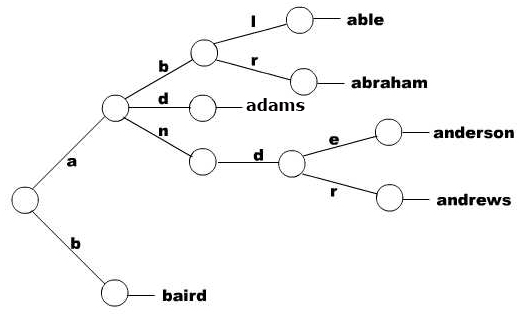 تبديل تراي به فهرست راهنما
تراي را به شكل آرايه‌اي از ركوردهاي پيوسته درمي‌آوريم و فهرست راهنمايي از آدرس‌هاي درهم‌سازي واشاره‌گر باكت‌هاي مربوط تشكيل مي‌دهيم.
ابتدا بايد به يك درخت دودويي كامل تبديل شده سپس به يك فهرست راهنما از باكت‌ها تبديل مي‌شود.
0
00

01

10

11
A
0
1
A
0
B
1
B
1
C
C
شكافتن براي كنترل سرريز شدن
اگر ركوردي اضافه كنيم و جايي براي آن در باكت وجود نداشته باشد ، باكت را مي‌شكافيم. 
از يك بيت اضافي از مقاديردرهم‌سازي براي كليدهاي موجود در باكت استفاده مي‌كنيم تا كليد ها را بين باكت قديمي و جديد  تقسيم كنيم.
00

01

10

11
A
00

01

10

11
A
D
B
B
C
C
حذف
عكس فرآيند اضافه كردن است، 
با ذكر اين نكته كه فقط در صورتي مي‌توان ركورد‌هاي دو باكت را با هم تركيب كرد كه دو باكت با هم دوست باشند؛ اين دو باكت از شكافتن يك باكت نتيجه شده باشند.
درهم سازي پويا
درهم‌سازي پويا از روشي بسيار مشابه استفاده مي‌كند.
فهرست را به جاي آرايه به صورت يك ساختار متصل بيان مي كند. 
ساختار پيوسته دشوار است، ولي آهسته‌تر رشد مي‌كند . 
بهره گيري از فضا و كارايي پيگرد براي درهم‌سازي پويا همانند درهم سازي قابل توسعه است.
درهم‌سازي پويا در معناي كلي به هر گونه سيستم درهم سازي اطلاق مي شود كه قبض و بسط فضاي آدرس
 را براي فايل‌هاي پويايي فراهم مي‌آورد كه در آنها تعداد ركوردها با گذشت زمان تغيير مي‌كند.
درهم سازي پويا-نمونه
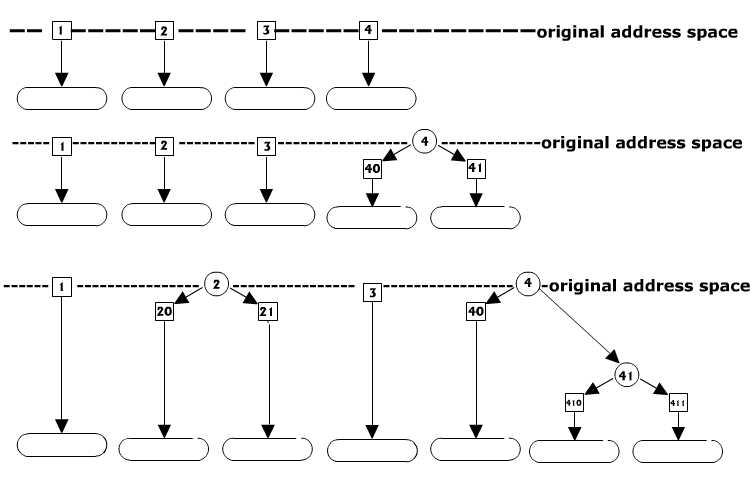 Minimum perfect hash function
perfect: كليدها را بدون ايجاد تصادم قرار مي‌دهيم به اين صورت كه به عنوان مثال 100 كليد و 500 خانه داريم و هر كليد را در يك خانه قرار ميدهيم و مانع از ايجاد برخورد مي‌شويم.
minimal perfect: به اين صورت كه 100 كليد و 100 ادرس در اختيار داريم و هر كليد را در يك خانه قرار مي‌دهيم به صورتي كه برخوردي رخ ندهد.
preserving order MPHF: همانند مورد قبل با اين تفاوت كه كليد ها بايد به ترتيب هم باشند.